JOURNEE THEMATIQUE
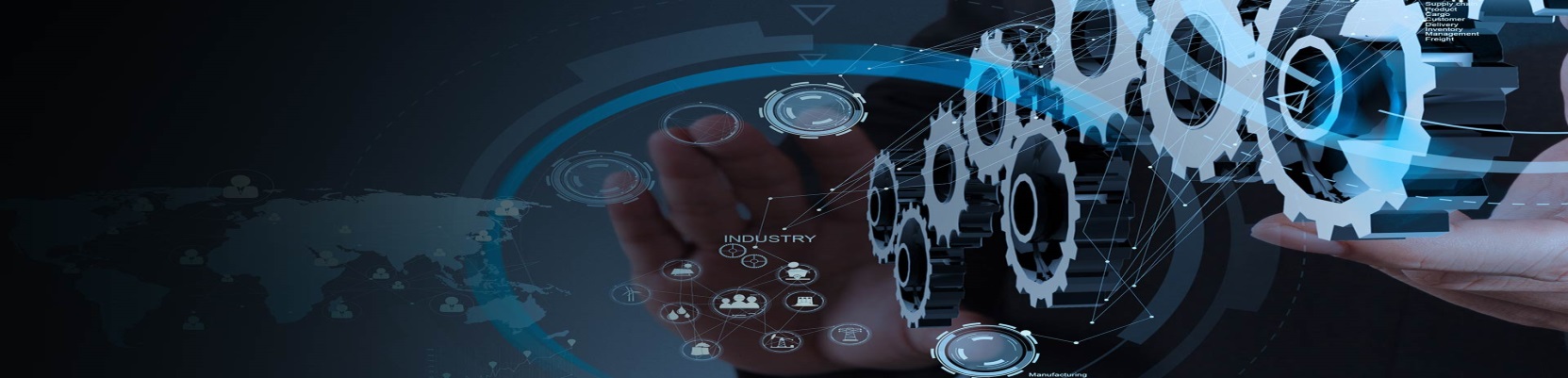 Innovation & 
Sûreté de Fonctionnement
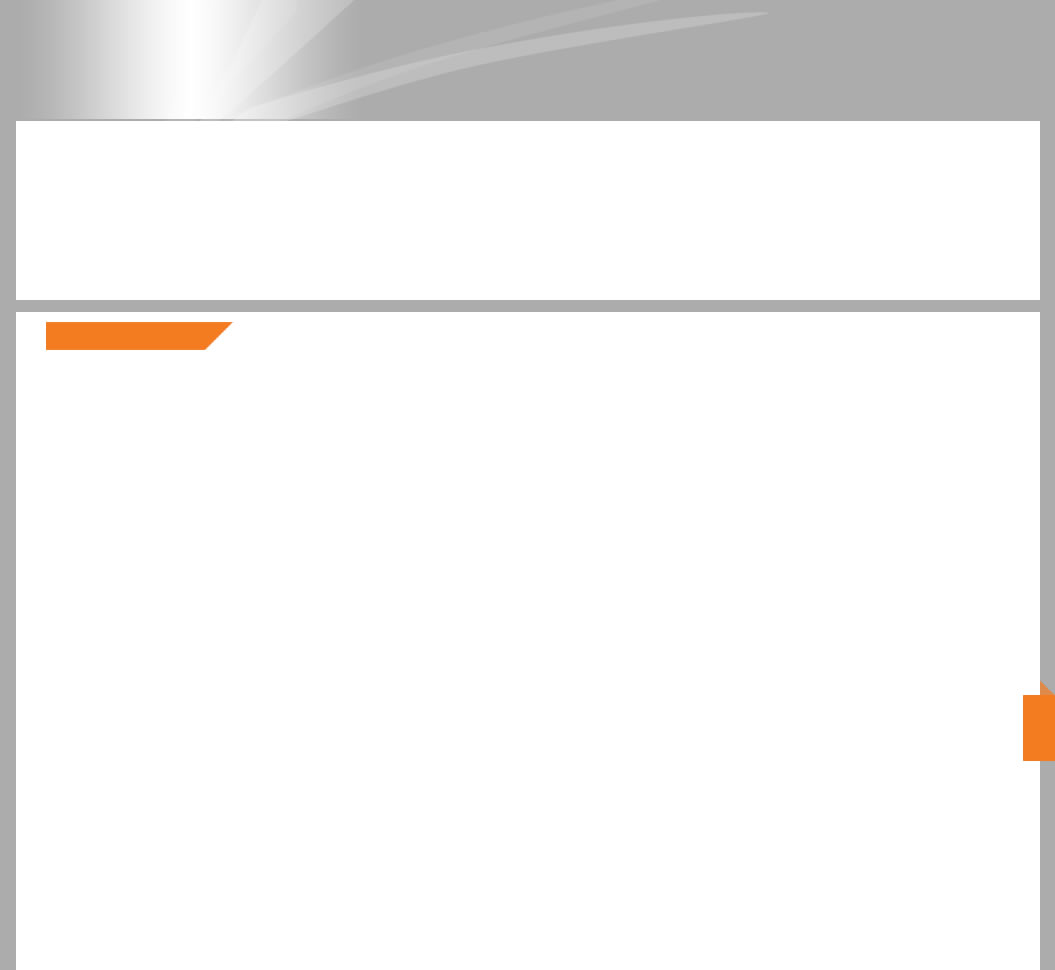 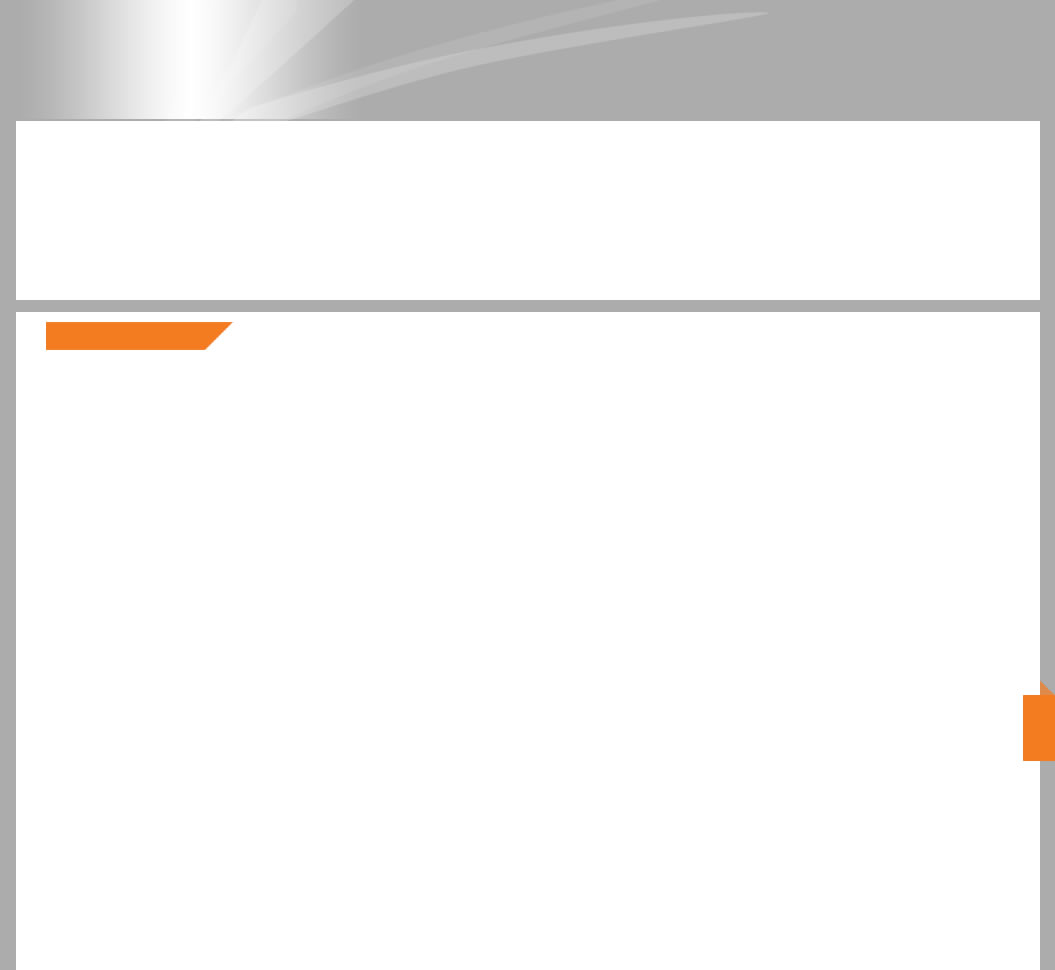 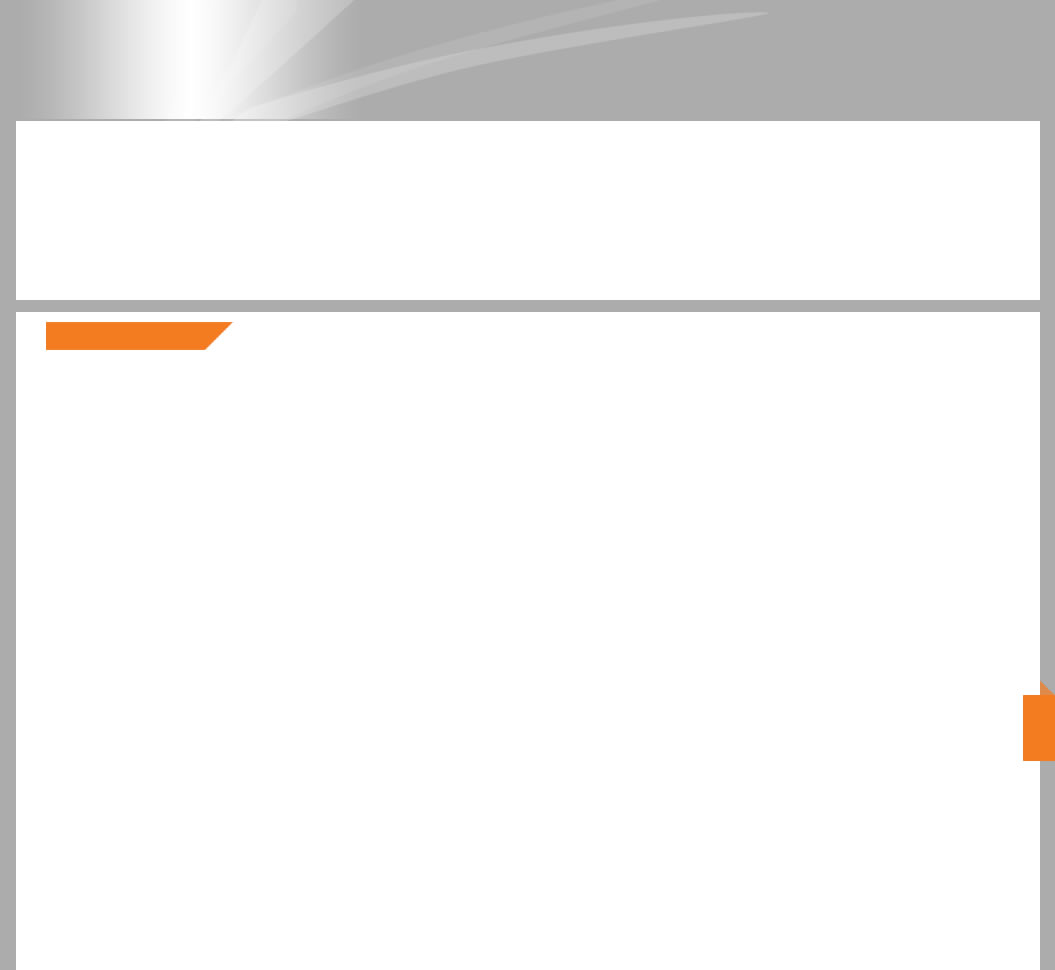 Groupe de Travail SDF Occitanie / COMET SYS CNES
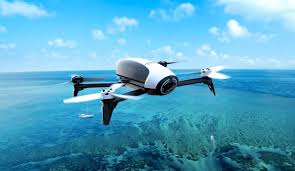 La sûreté de fonctionnement accompagne l’innovation (ex. systèmes autonomes) et les problématiques émergentes (ex. usure des composants électroniques) pour en identifier les risques et proposer des actions pour s’en prémunir. 




Mais elle innove également dans ses pratiques et ses méthodologies (dimensionnement probabiliste, conception optimale, HUMS, MBSE/MBSA, STAMP/STPA, etc.) que l’on doit évaluer régulièrement sans se départir du regard critique inhérent à la communauté des fiabilistes.
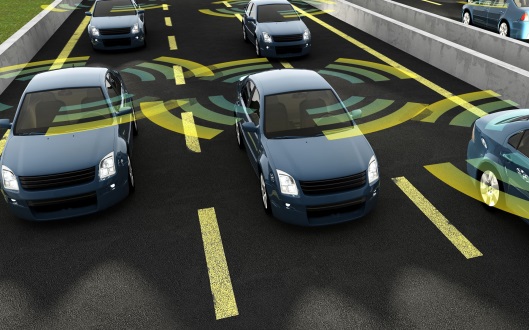 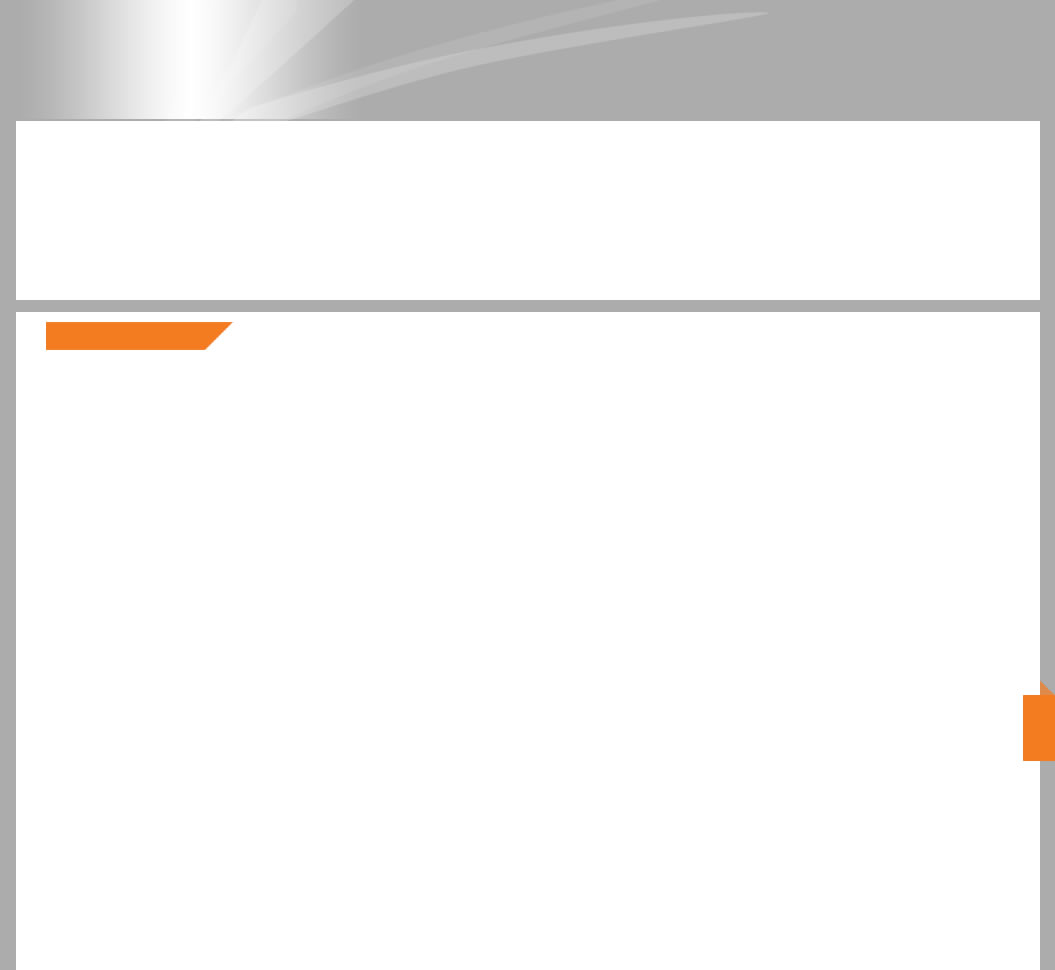 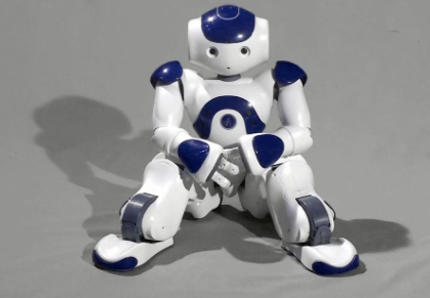 Meeting Business Center
7, Allée des Pionniers de l’Aéropostale 
31400 Toulouse
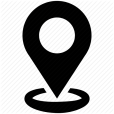 Le Vendredi 28 septembre 2018
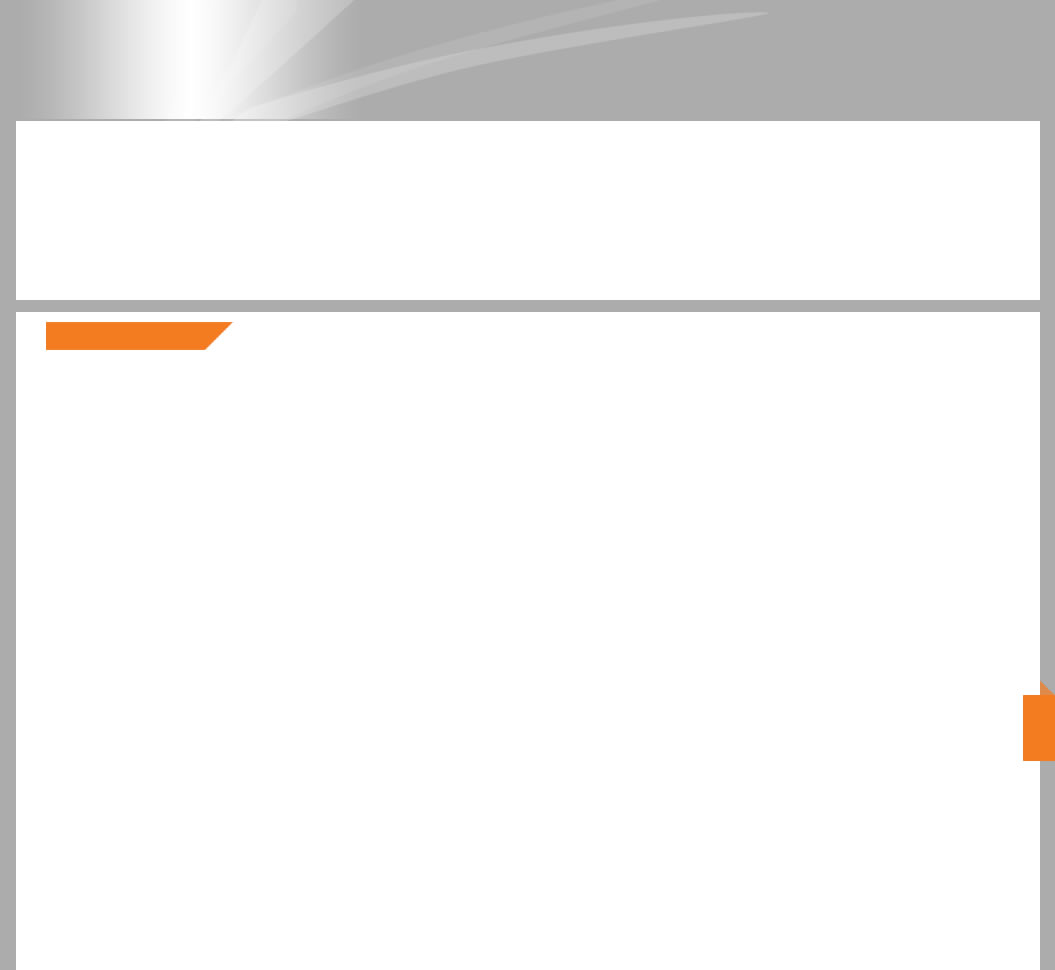 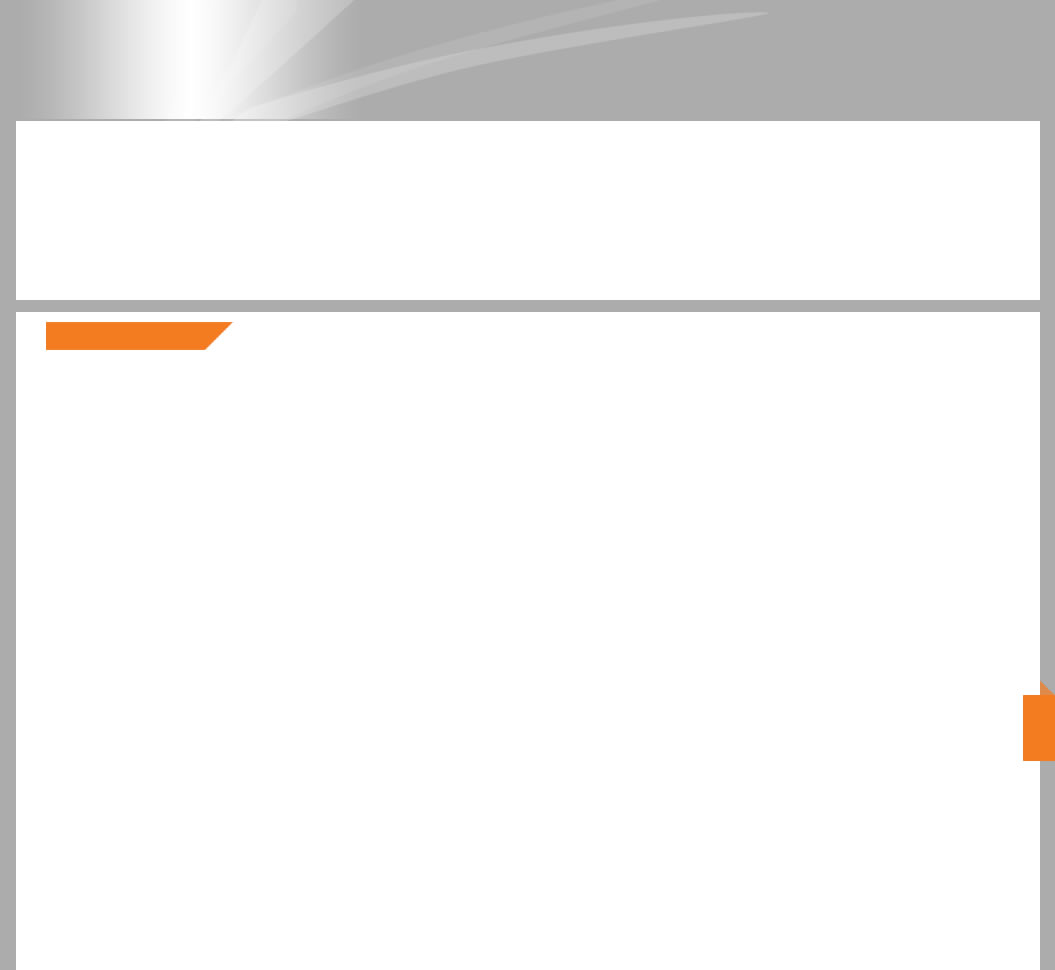 AGENDA
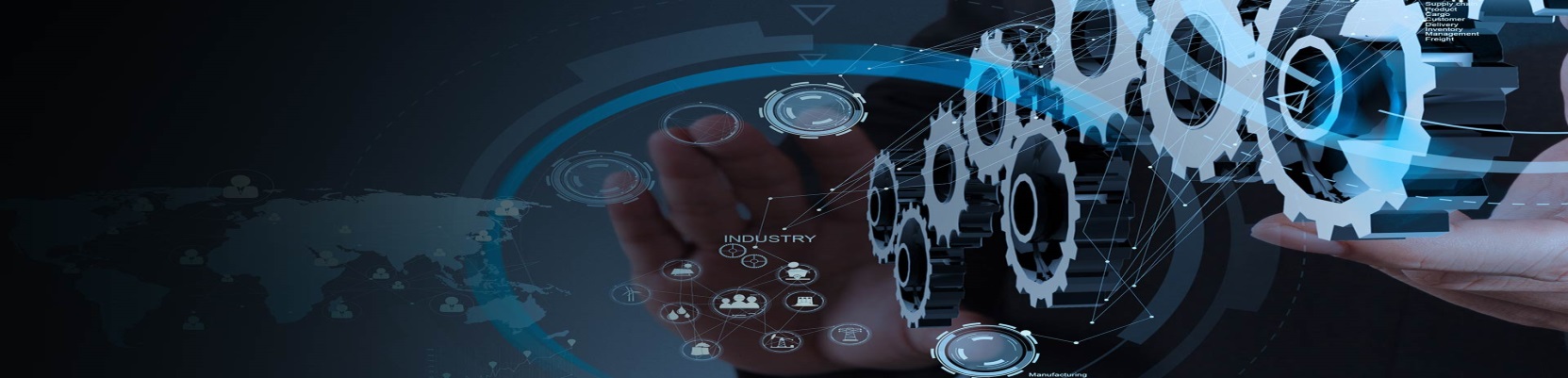 Innovation & 
Sûreté de Fonctionnement
9h00 – Accueil
 
9h15 –  Hydrogénisation des aéronefs 	                Ludovic PASQUIER, SAFRAN POWER UNITS
Apport des analyses de Sûreté de fonctionnement à l’intégration d’une Pile à Combustible dans un avion.

10h00 – Démarche d’intégration des HUMS 	               Aurélien CABARBAYE, ENAC / CAB INNOVATION
Mise en œuvre des HUMS (Health and Usage Monitoring Systems) sur les systèmes embarqués – Cas d’application aux drones.

10h45 – Pause
 
11h00 -  Fiabilité de nouveaux composants EEE                    Alain BENSOUSSAN, IRT - SAINT EXUPERY
Estimation de fiabilité des technologies DSM, FPGA, CMOS Bulk caractérisées par des phénomènes d’usure (wear out).

11h45 – MBSA de systèmes complexes avec Simfia Neo     Fabrice QUINTAIROS, APSYS AIRBUS
Un nouvel outil basé sur les modèles et le language AltaRica pour les analyses de sécurité.
 
12h30 – Déjeuner

14h00 –  Une synthèse du Bêtisier du Fiabiliste                  André CABARBAYE, CAB INNOVATION
Après 75 parutions, cette rubrique du Journal du Fiabiliste constitue une forme de REX regroupant un certain nombre de leçons apprises.

14h45 – Table ronde animée par Julien CHAOU (LIEBHERR), Alain RUAUDEL (LGM), André CABARBAYE (CNES)
Problématiques émergentes et innovations en Sûreté de fonctionnement, réalités et attentes du terrain. 
 
15h30 – Pause
 
15h45 – Organisation des prochaines matinales du groupe SDF Occitanie (date & agenda)

16h30 - Clôture
Le Vendredi 28 septembre 2018
Meeting Business Center
7, Allée des Pionniers de l’Aéropostale 
31400 Toulouse
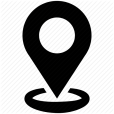